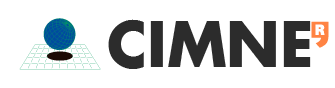 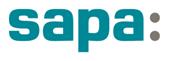 NUMERICAL MODELING OF FRICTION STIR WELDING PROCESSES
María de los Angeles González
Barcelona, November 11th 2015
INTRODUCTION
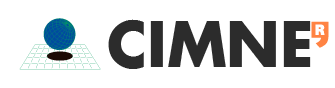 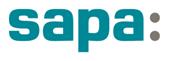 FSW Process Sketch
Real FSW Process
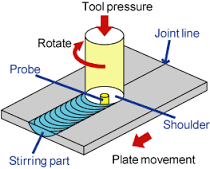 [1]
[2]
INTRODUCTION
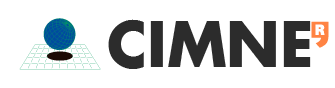 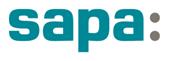 Benefits and Advantages of FSW
Ability to join materials that are difficult to weld.
Low distortion and shrinkage.
No porosity.
No spatter.
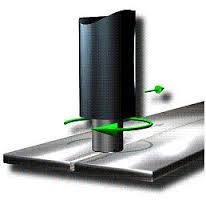 [3]
PROBLEM STATEMENT
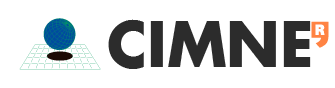 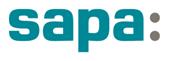 2D Model
The problem is solved
The model is built
Program COMET- FWS provided by Prof. Michele Chiumenti
Data is given by SAPA company
The results are visualize
Geometry, Materials, and velocities
Pre and postprocessor GID program
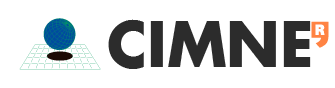 PROBLEM STATEMENT
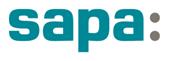 30
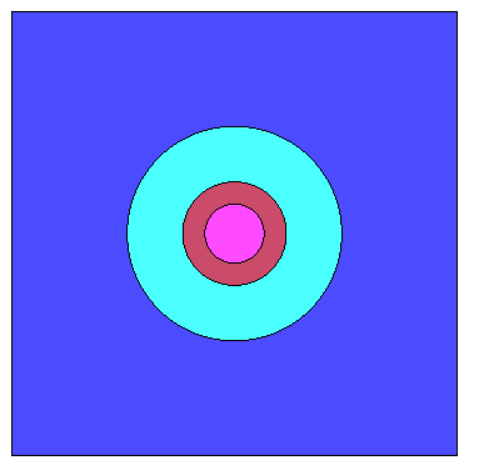 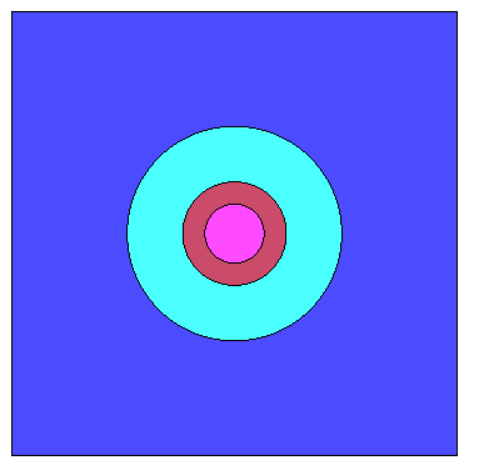 Geometry
Zones
Plate
Pin
30
HAZ
4
14.5
Units in mm
PROBLEM STATEMENT
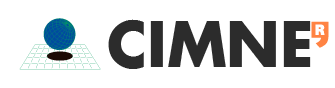 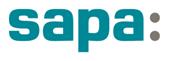 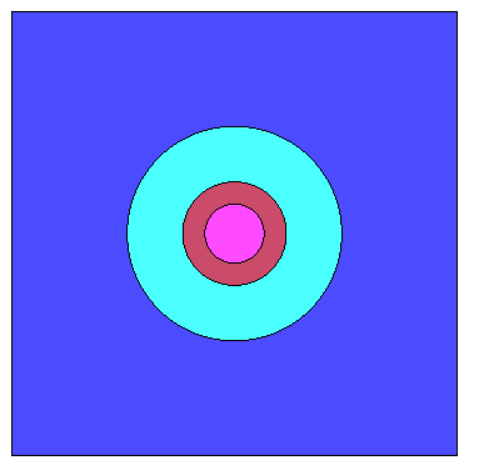 Eulerian
Kinematic Framework
Initial Data
Lan
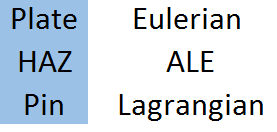 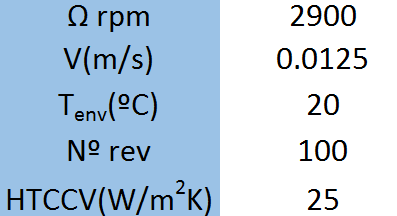 ALE
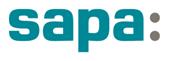 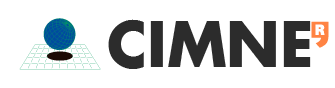 PROBLEM STATEMENT
Plate and HAZ Properties- Aluminum 6063
Thermal Properties
Mechanical Properties
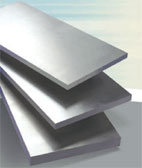 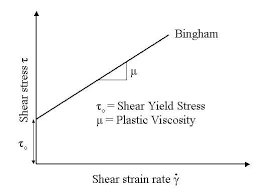 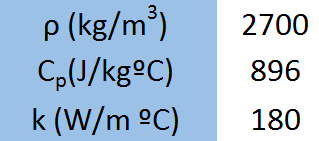 [4]
Bingham model
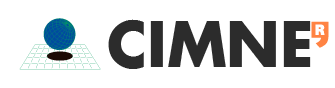 PROBLEM STATEMENT
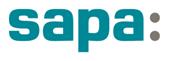 PIN Properties-Steel
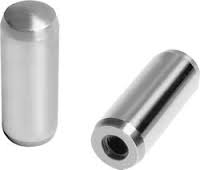 The specific heat, density and conductivity depend of temperature
[5]
The pin is considered rigid
Mechanical Properties
PROBLEM STATEMENT
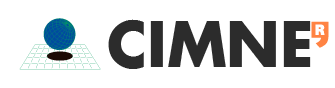 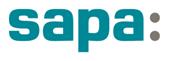 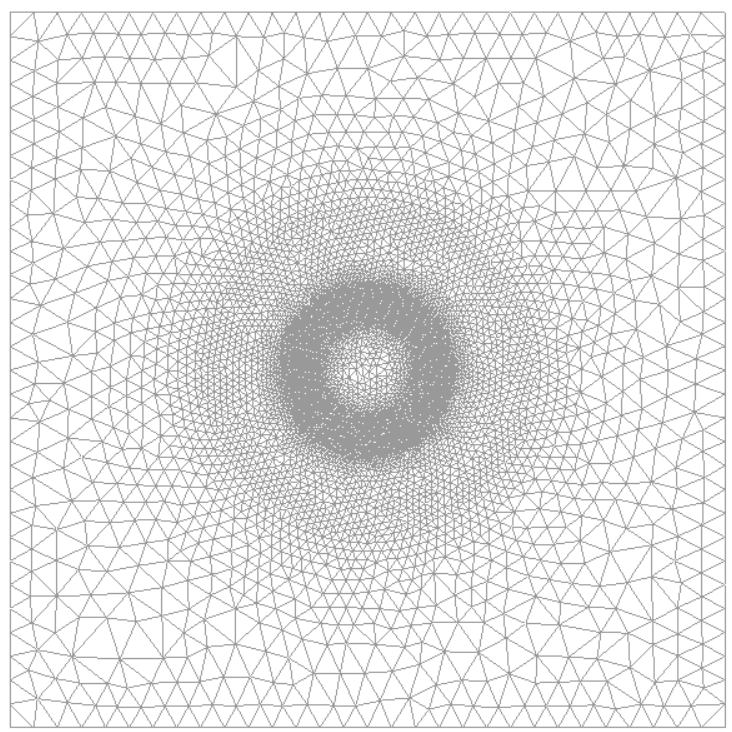 Mesh Discretization
A transition between the surfaces was defined. From 0.01 mm to 1 mm.
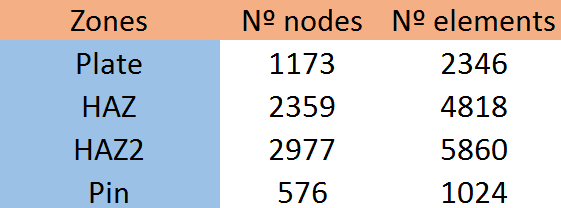 RESULTS AND DISCUSSIONS
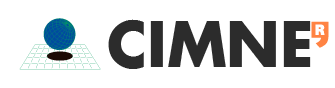 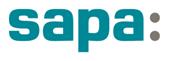 Temperature- Contour fill
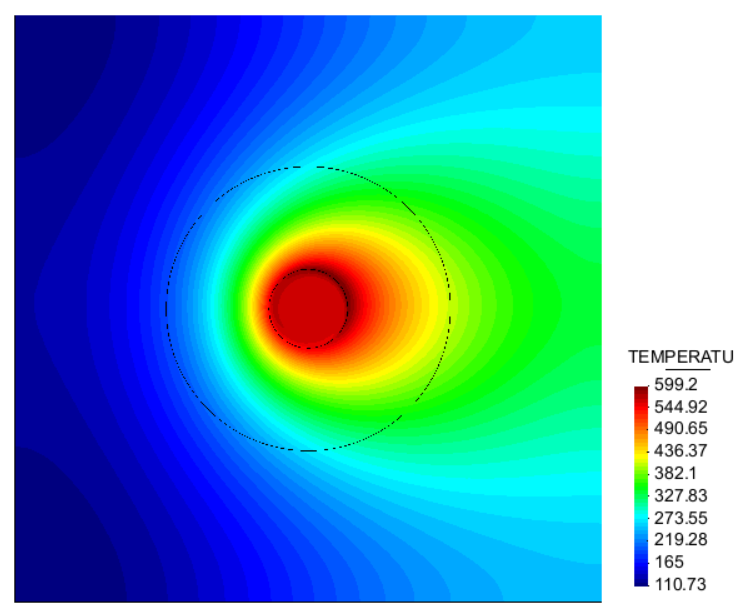 RESULTS AND DISCUSSIONS
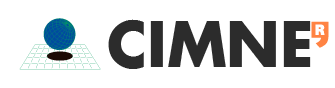 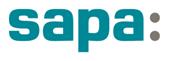 Evolution of Temperature
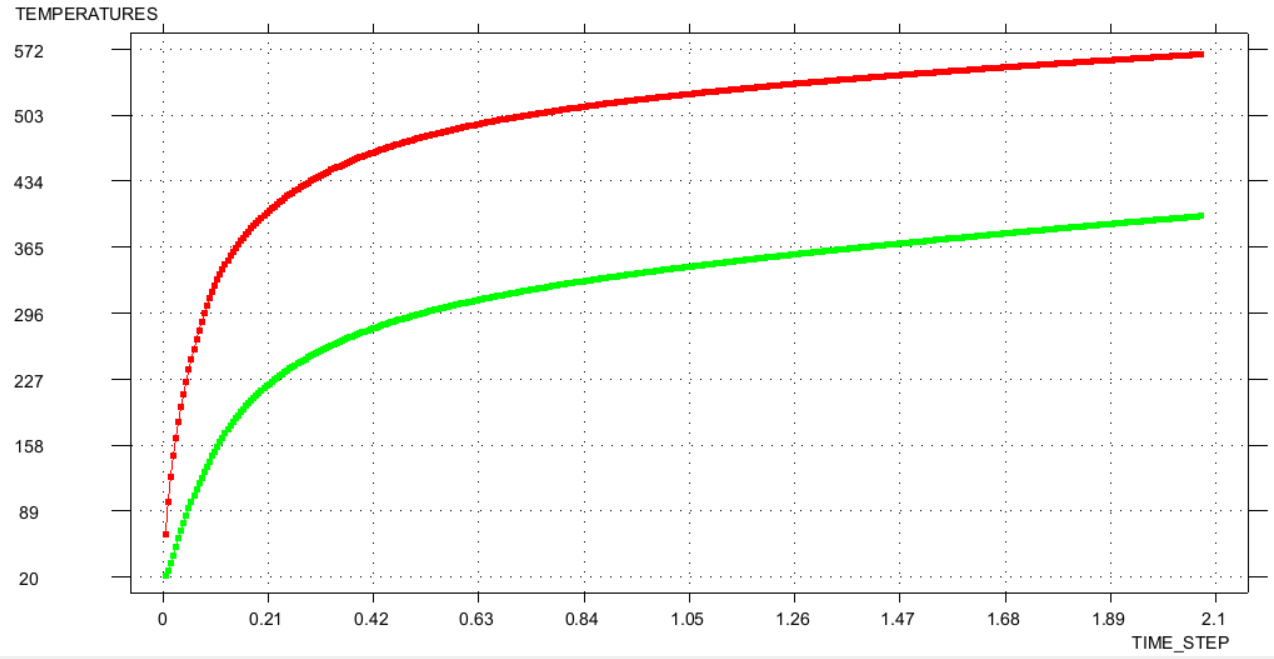 Point 1
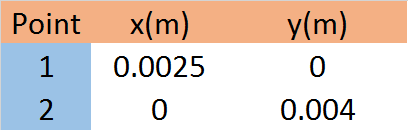 Point 2
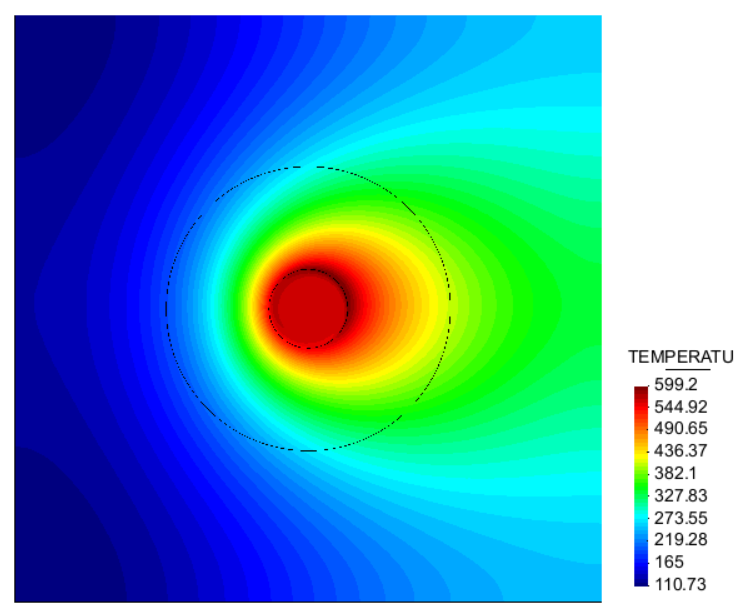 2
1
RESULTS AND DISCUSSIONS
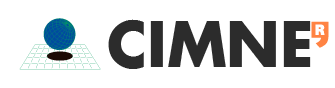 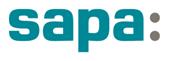 Pressure- Contour fill
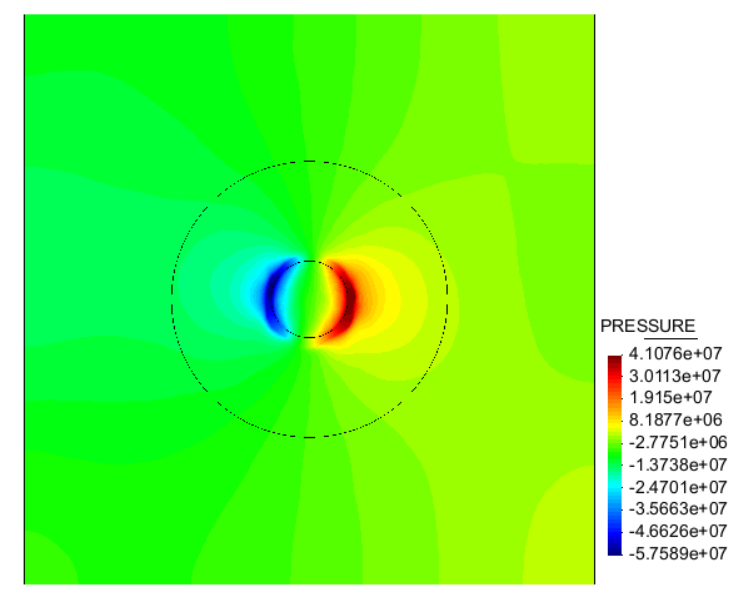 RESULTS AND DISCUSSIONS
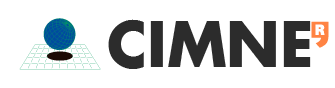 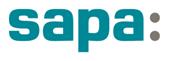 Evolution of Pressure
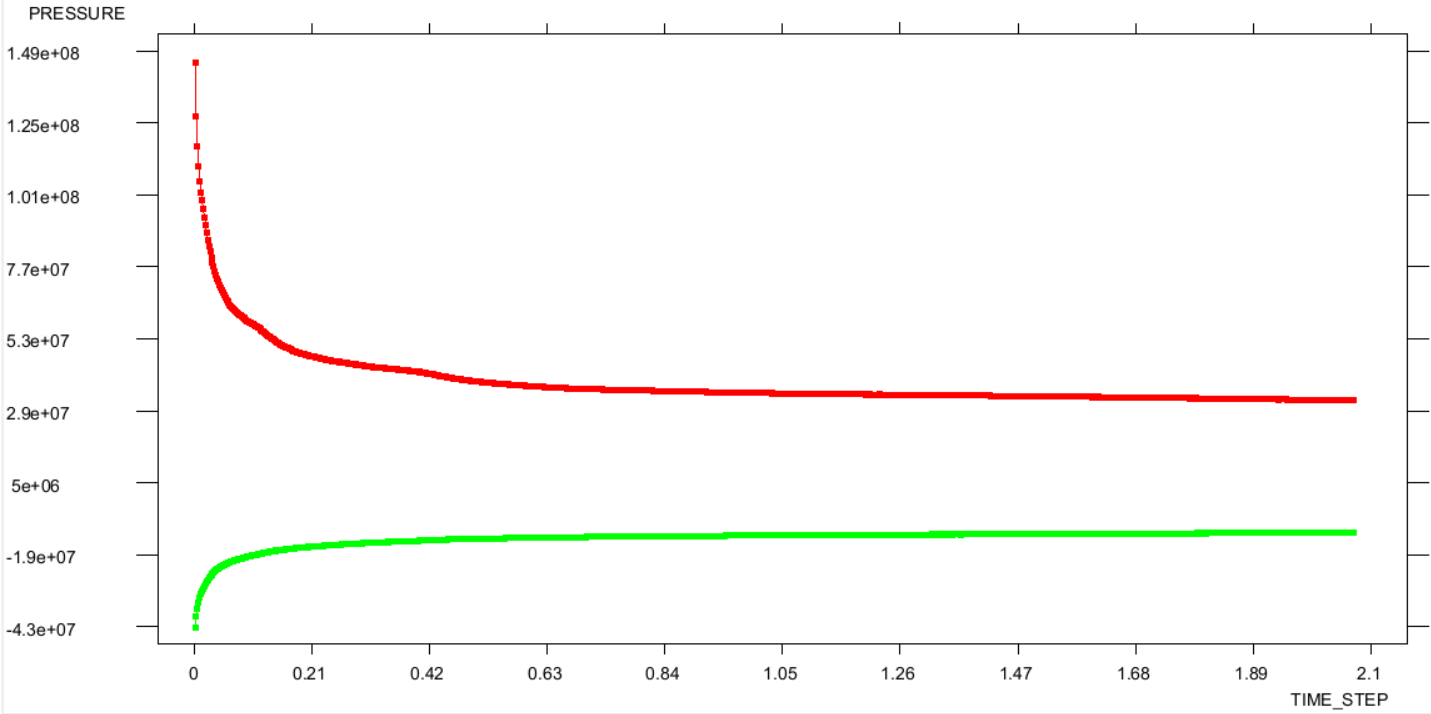 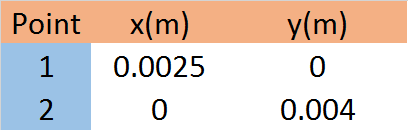 Point 1
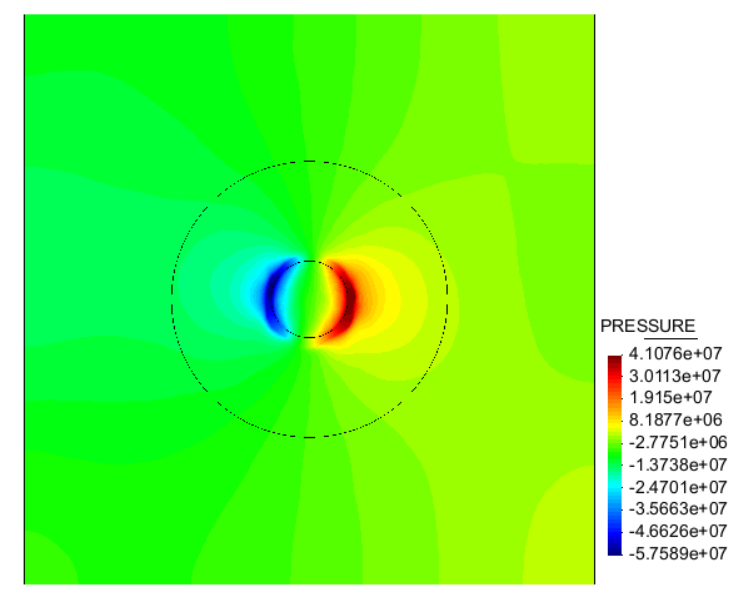 2
1
Point 2
CONCLUSIONS AND FUTURE WORK
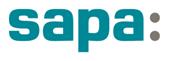 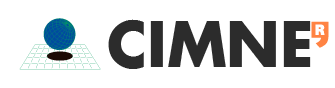 The  program generates stable and expected solutions for temperature and pressure.
A convergence analysis should be perform in order to choose the most suitable mesh.
The numerical results must be compare again the experimental data with the purpose to validate the model.
A sensibility analysis of FSW process parameters using simplified pin mesh discretization should be perform.
REFERENCES [online]
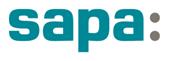 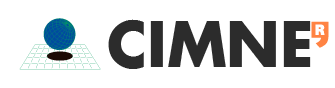 [1]
“What is Friction Stir Welding (FSW)?” [online]. [Date of consultation: 10-11-2015]. Available in: http://www.mosaka.com/fsw/en/fsw/about_fsw.html
[2]
“ Friction Stir Welding of Aluminum” [online]. [Date of consultation: 10-11-2015]. Available in:
 http://www.youtube.com/watch?v=BQYLdw8W5wE
[3]
“Friction Stir Welding (FSW): Introduction” [online]. [Date of consultation: 10-11-2015]. Available in: http://aluminium.matter.org.uk/content/html/default.asp?catid=205&pageid=2144416862
[4]
“CM: Case Modding” [online]. [Date of consultation: 10-11-2015]. Available in: http://www.techzine.nl/uploaded/4718_cab3ee96.jpg
“Welcome to Techno Engineering Co.” [online]. [Date of consultation: 10-11-2015]. Available in:http://www.indiamart.com/technoengineeringco/
[5]
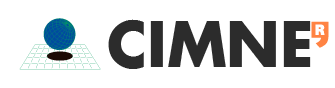 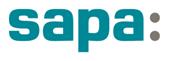 THANK YOU FOR YOUR ATTENTION